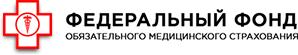 ФЕДЕРАЛЬНЫЙ ФОНД ОБЯЗАТЕЛЬНОГО МЕДИЦИНСКОГО СТРАХОВАНИЯ
Об установлении
критериев распределения объемов медицинской помощи по территориальным программам обязательного медицинского страхования
ЧЕРНЯКОВА ЕЛЕНА ЕВГЕНЬЕВНА
ПредседателЬ ФОМС
1
Действующий порядок распределения объемов в рамках 
территориальной программы ОМС
Правилами обязательного медицинского страхования установлены критерии распределения объемов оказания медицинской помощи  
С 2019 года 
количество прикрепленных застрахованных лиц к медицинским организациям;
показатели объемов предоставления медицинской помощи на одно застрахованное лицо в год, утвержденных территориальной программой, с учетом профилей отделений (коек), врачебных специальностей, видов медицинской помощи и условий ее предоставления медицинскими организациями, не имеющими прикрепленных застрахованных лиц;
количество диагностических и (или) консультативных услуг для обеспечения потребности медицинских организаций по выполнению порядков оказания медицинской помощи и с учетом стандартов медицинской помощи;
соотношение оказанных объемов предоставления медицинской помощи и оплаченных страховыми медицинскими организациями каждой медицинской организации;
необходимость и возможность внедрения новых медицинских услуг или технологий;
наличие ресурсного, в том числе кадрового, обеспечения планируемых объемов предоставления медицинской помощи;
достаточность мощности медицинской организации для выполнения объемов медицинской помощи, заявленных медицинской организацией в уведомлении об осуществлении деятельности в сфере обязательного медицинского страхования.
Оцениваются комплексно
С 1 июля 2021 года

виды и условия предоставления медицинской помощи, а также применяемые способы оплаты медицинской помощи;
в разрезе профилей медицинской помощи, и в случае распределения объемов предоставления медицинской помощи в разрезе заболеваний и состояний (групп заболеваний и состояний), групп и видов высокотехнологичной медицинской помощи - в разрезе заболеваний и состояний (групп заболеваний и состояний), групп и видов высокотехнологичной медицинской помощи;
в разрезе медицинских услуг (групп медицинских услуг) в случае установления в тарифном соглашении по отдельным видам медицинских услуг (групп медицинских услуг) возможности использования только способа оплаты медицинской помощи "за единицу объема медицинской помощи";
Проект критериев распределения объемов оказания медицинской помощи
1 этап – 5-ти бальная система оценки 
 по критериям, определяющим возможность участия в реализации территориальных программ, в том числе для впервые входящих в систему ОМС
Выполнение в течение не менее 2-х лет работ (услуг) по видам медицинской помощи и по условиям их оказания, планируемых при реализации территориальной программы обязательного медицинского страхования на территории субъекта Российской Федерации.
Комплексность оказания медицинской помощи (возможность оказания первичной медико-санитарной помощи и специализированной медицинской помощи).
Подключение медицинской организации к единой государственной информационной системе в сфере здравоохранения и государственной информационной системе обязательного медицинского страхования (обязательство, данное медицинской организацией).
Обязанность медицинской организации представить отчеты по формам статистического наблюдения и ведомственной отчетности за год, следующий за годом подачи заявления о включении в реестр медицинских организаций для осуществления деятельности в сфере обязательного медицинского страхования по территориальной программе обязательного медицинского страхования (обязательство, данное медицинской организацией).

Для медицинских организаций, впервые включенных в реестр 
Отсутствие на 1 число месяца, в котором подано заявление о включении в Реестр, просроченной кредиторской задолженности по налогам и сборами;
 Отсутствие на 1 число месяца, в котором подано заявление о включении в Реестр, просроченной кредиторской задолженности по оплате товаров, работ, услуг ( для медицинских организаций медицинских организаций, впервые включенных в реестр)
Проект критериев распределения объемов оказания медицинской помощи
2 этап – 10-ти бальная система оценки 

с учетом суммы баллов, присвоенных каждому критерию пропорционально набранным баллам
по специальным критериям в разрезе условий оказания медицинской помощи в:
- амбулаторных условиях
- условиях круглосуточного стационара
- условиях дневного стационара
- скорая медицинская помощь
Проект критериев распределения объемов оказания медицинской помощи:
 в амбулаторных условиях:
Специализированная медицинская помощь в условиях круглосуточного стационара
Медицинская помощь в условиях дневного стационара
Скорая медицинская помощь